Linking increases precipitation extremes 
to changes in atmospheric temperature and moisture
分析大氣溫度與濕度變化對於極端降雨增加的影響
                                      
                                        Chien-En, Hsu (徐健恩)
                                 Dept. of Earth Sciences,
                          National Taiwan Normal University

                   Supervisor: Prof. Cheng-Ta, Chen(陳正達教授)
Introduction
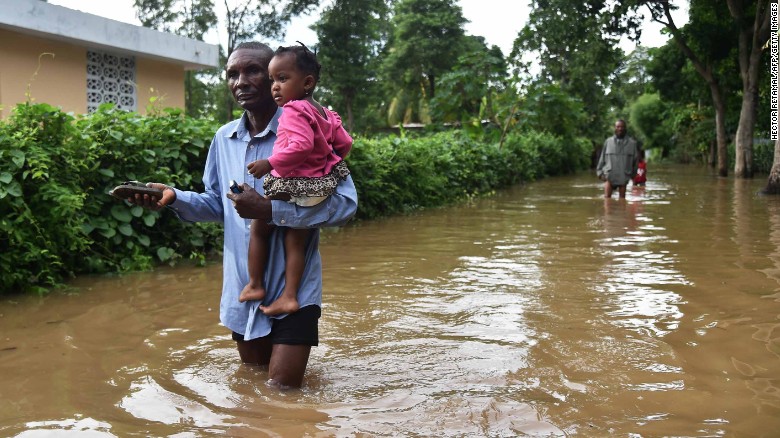 Hurricane Irma tears through Caribbean on 9/8
(Source: CNN)
It is generally conceived that the intensity of precipitation extremes will increase as the climate warms (IPCC, 2007) 

Warmer atmosphere can hold more moisture(saturated vapor pressure)
 Governed by the “Clausius Clapeyron equation”(hereafter C-C eqation)


      
      Approximately “7%” per degree temperature rise
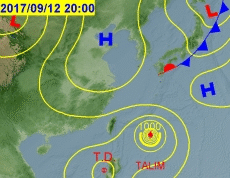 (Source: CWB)
Introduction
The notion that the C-C relation in extreme precipitation is based on following arguments: (Lenderink et al. ,2008)
1. If the relative humidity as climate changes approximately the same, 
    the  amount of water vapor in the atmosphere will increase at the     
    similar  rate(7%)  ̶  which is generally excepted based on model results

2. If the nature of the atmospheric circulation, with mainly the upward 
    motions producing precipitation, does not change considerably
Data Description
Note: TCCIP and NCDR data used 
         objective analysis from CWB stations
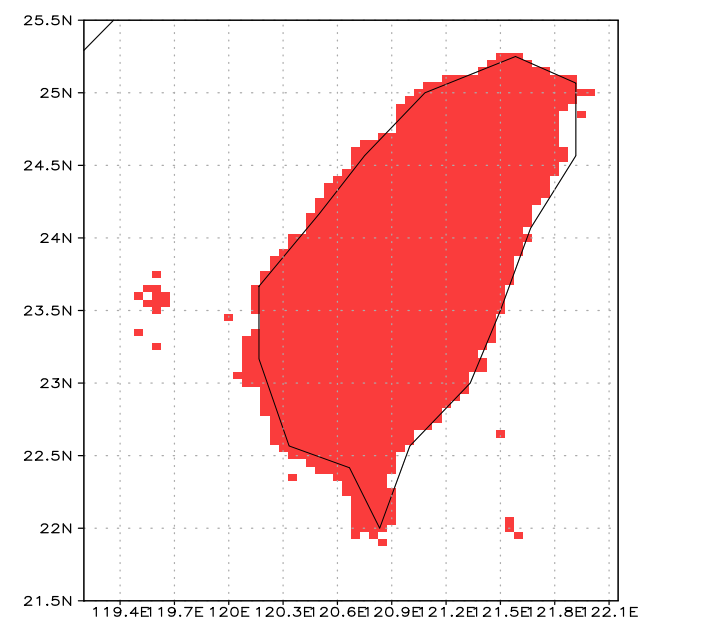 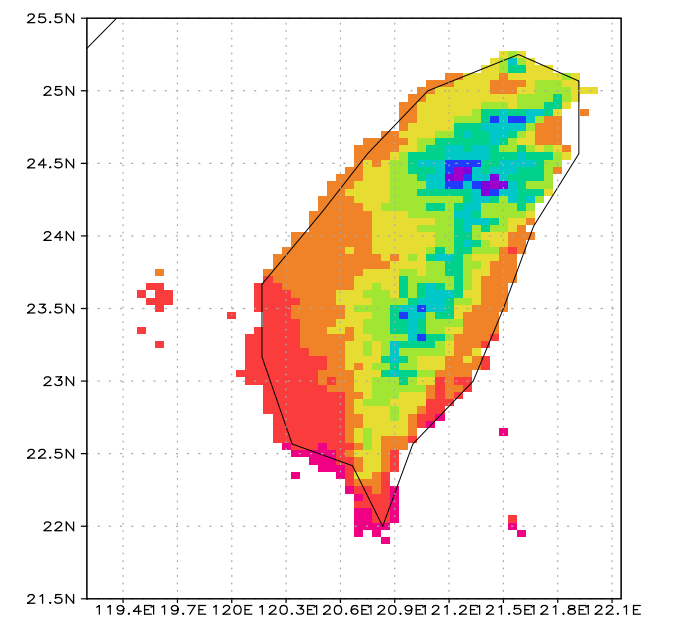 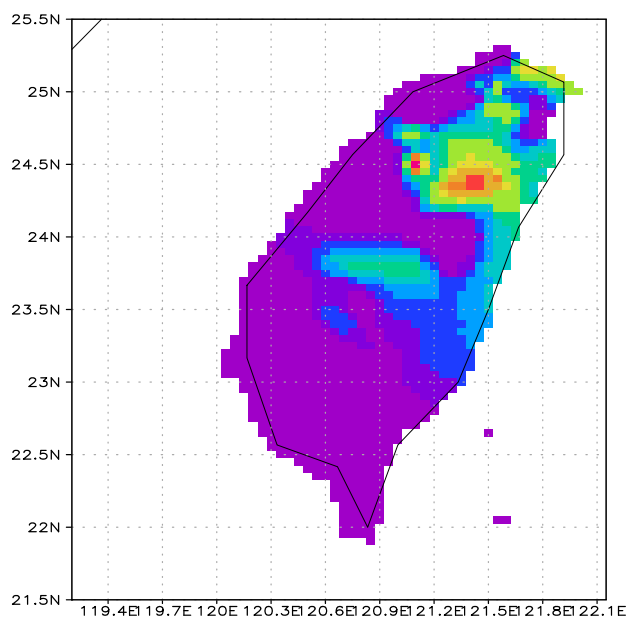 Methodology
Precipitation
(≥ 0.1mm/”hr “)
Remove missing value
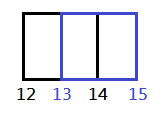 In classes of 2 °C width 
Bins are overlapping 
with steps of one degree
CWB Stations
Median temperature
Precipitation
Binning technique
Daily mean Temp
NCDR 5km
Different
Percentile
(90-99th)
(rainfall)
 from each   
 bin data
Precipitation
(≥ 0.1mm/day )
Remove missing value
The median temperature in each bin is used as the representative temperature
v
v
TCCIP 5km
I take the daily mean temperature 
instead of hourly temperature. 
In order to remove the possibility 
to find the impact from diurnal cycle
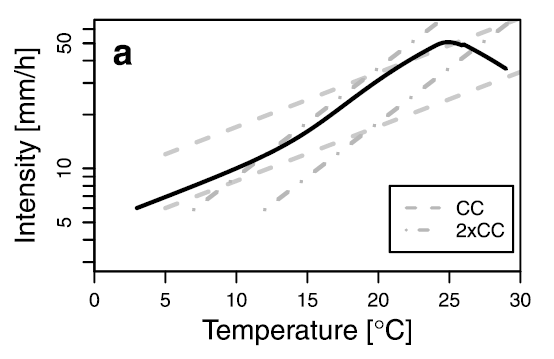 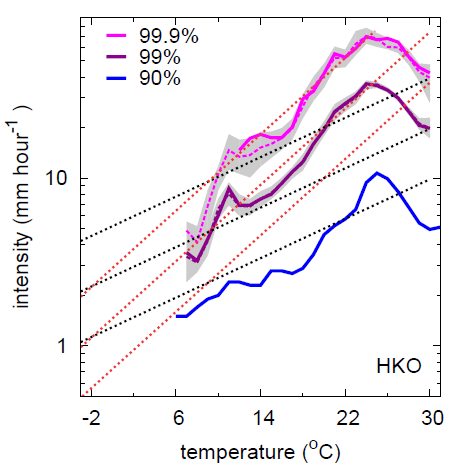 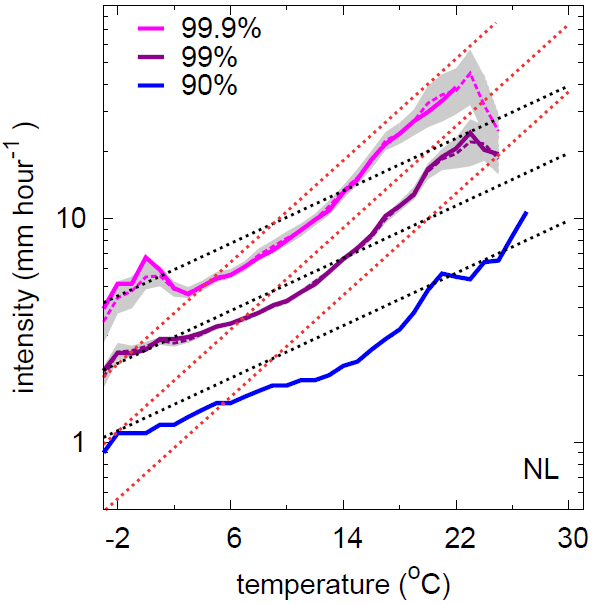 Percentiles of precipitation 
intensity as a function of 
temperature in the 
Netherlands and Hong Kong
[Lenderink, G. et al. 2011]
Conceptual diagram of the observed relationship between temperature and extreme rainfall intensity
T < 12°C   C-C relation
12°C ≤ T < 24°C  Double(Super) C-C relation
  (Increase in hourly precipitation extremes of   
   approximately two times the C-C relation)
T  ≥ 24°C   Negative Scaling
[Westra et al. 2014]
Motivation
Few meteorologists discussed (sub)tropics regions condition about the extreme events(Only Hong Kong and Australia, but the description is not detailed enough)

In this research, I will …
    Analyze Taiwan observation data to understand the association between  
        hourly (daily) extreme rainfall intensity and atmospheric temperature
       (The typical behavior of the observation only C-C and super C-C scaling ?)
    Verify that the TCCIP and NCDR data are accurate for the simulation of 
        the station data
    Find the relation between relative humidity and temperature
           (Relative humidity remains constant is true ?)
PART A

Observed relationships between

Daily Mean Temperature and Extreme Hourly Precipitation
 
from CWB stations and NCDR 5km grid
Dependency of different percentiles of observed hourly precipitation intensity on daily mean temperature in Northern Taiwan(pool 9 stations)

Solid line are the different percentiles

90% confidence intervals estimate by the bootstrap(x100)(99th、95th)

Dashed line are the exponential relations given by a 7%(black) and a 14%(red) increase per degree

Note the natural logarithmic y –axis
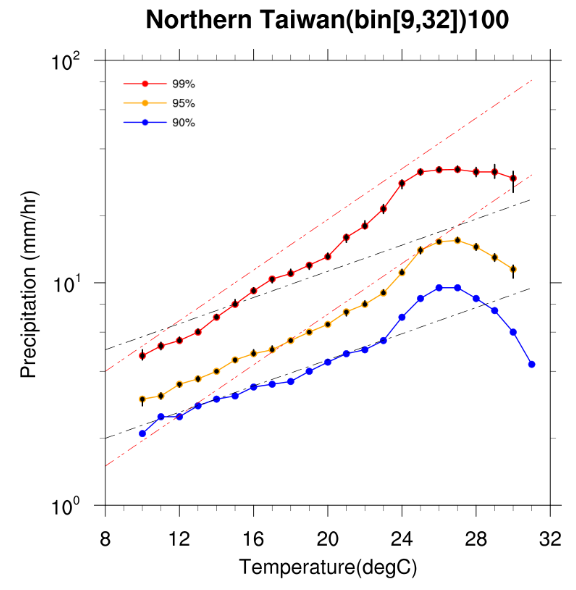 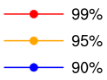 For daily mean temperature roughly below 12°C ,the 99th percentile show
      a dependency of 1hr precipitation extremes close to C-C relation
      For higher temperatures , this dependency increases to two times the C-C    
      relation

More extreme events show an earlier transition to super C-C scaling than the 
       less extreme events

There is clear hint of a decrease in precipitation intensity for temperature 
       approximately above 26°C  in Northern Taiwan

Overall, the data distribution is relatively uniform, and in the temperature 
       range near the border, the amount of data in each bin is relatively small
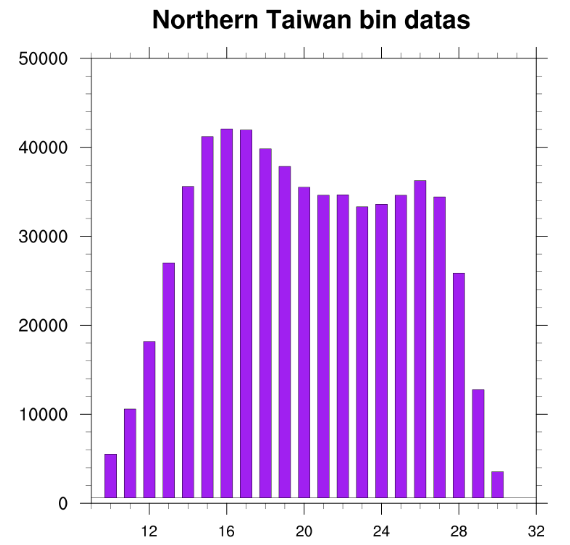 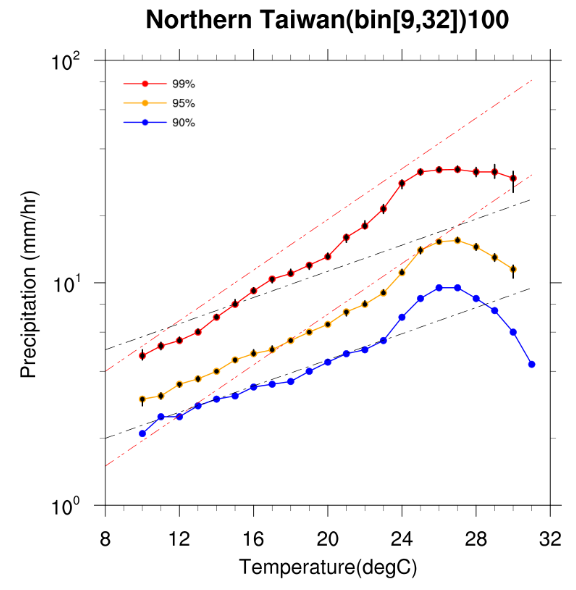 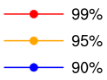 Compared northern Taiwan with
   Netherlands(Lenderink, G. et al. 2011)
   we can find :

The turning point between C-C and super 
   C-C  scaling in northern Taiwan and 
   Netherlands approximately the same(12°C)     
   for 99th percentile

Decrease in rainfall intensity for 
   temperatures above 23°C for Netherlands
   however, northern Taiwan is above 26°C
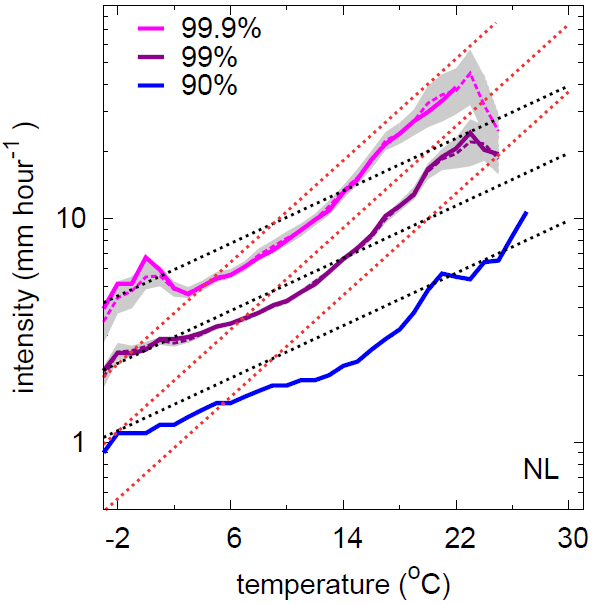 [Lenderink, G. et al. 2011]
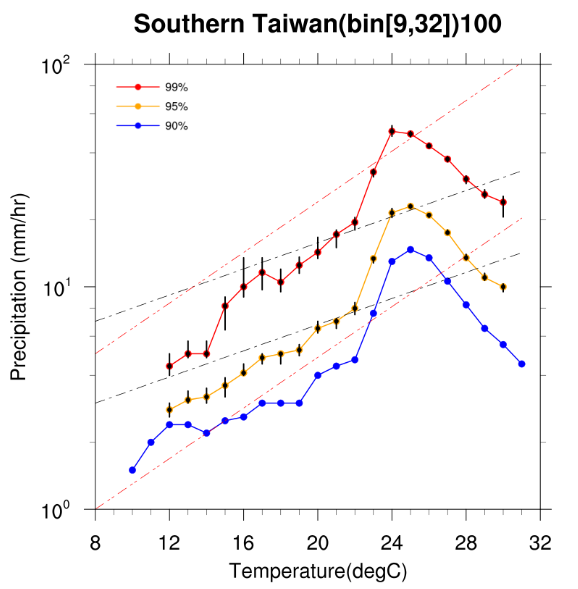 Dependency of different percentiles of observed hourly precipitation intensity on daily mean temperature in Southern Taiwan  (pool 6 stations)

Different from northern Taiwan ,only the super C-C relation(and higher) exists

Most data distribution of higher temperature because the precipitation events in summer are more than winter in southern Taiwan
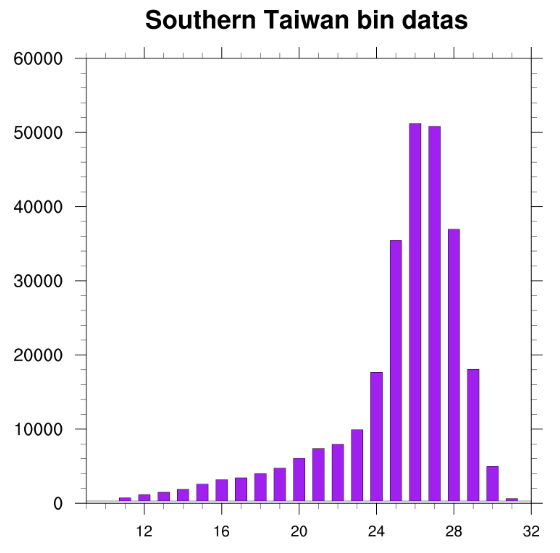 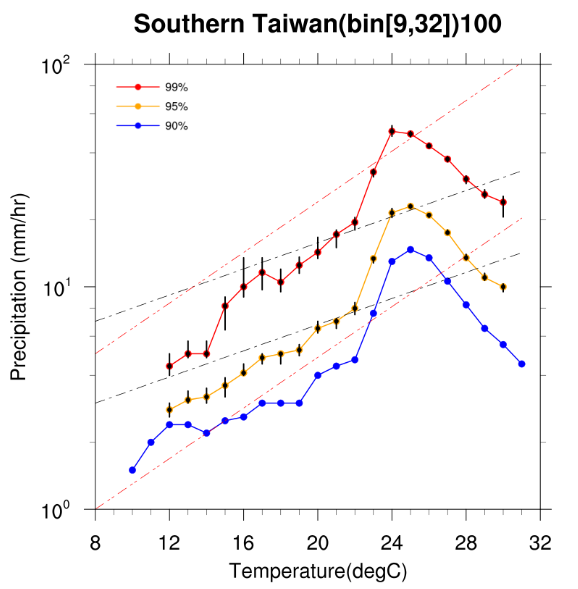 Only super C-C relation exists in Hong Kong and southern Taiwan

The temperature that changes to negative slope is approximately the same

Different from Hong Kong , for higher temperatures we can find higher than super Clausius–Clapeyron behavior in southern Taiwan
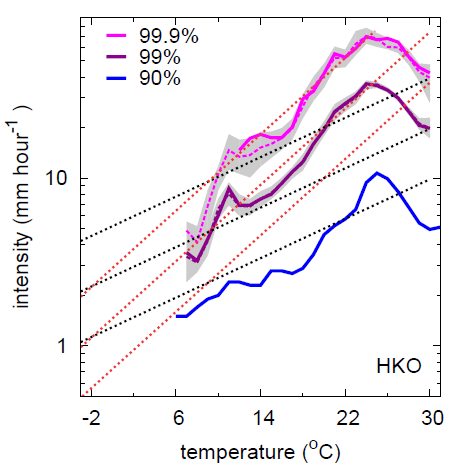 [Lenderink, G. et al. 2011]
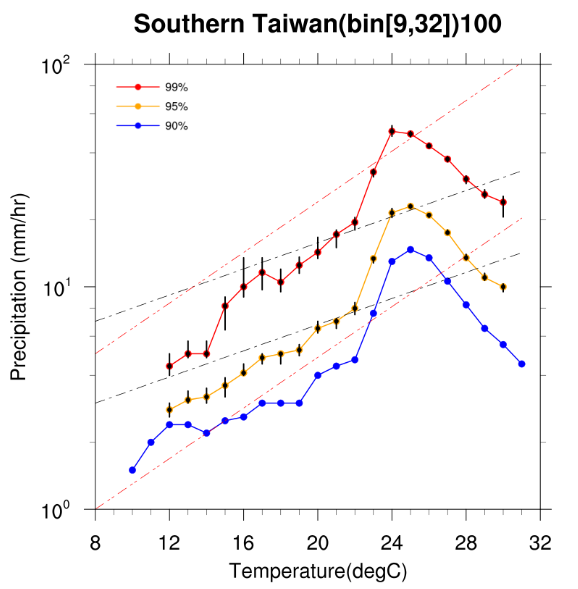 Distinctive seasonal rainfall and differences in large scale conditions(especially winter monsoon) of southern Taiwan cause highly different precipitation intensity in winter and summer. We can discover sudden increases in rainfall when we are discussing extreme precipitation

The negative scaling might cause by the transition between typhoon rainfall and convective afternoon rainfall(CAR)
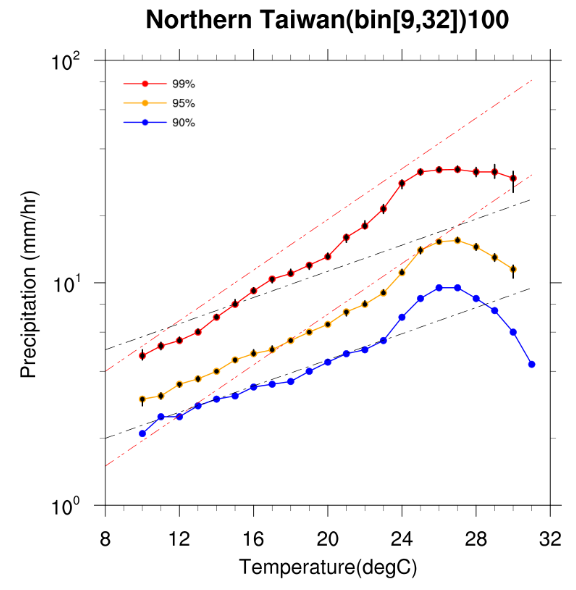 Wet events are even distribution throughout the year in northern Taiwan 

In summer , heavy rains are mostly triggered by CAR and tropical cyclones

The weather is dominated by northeast monsoon in winter
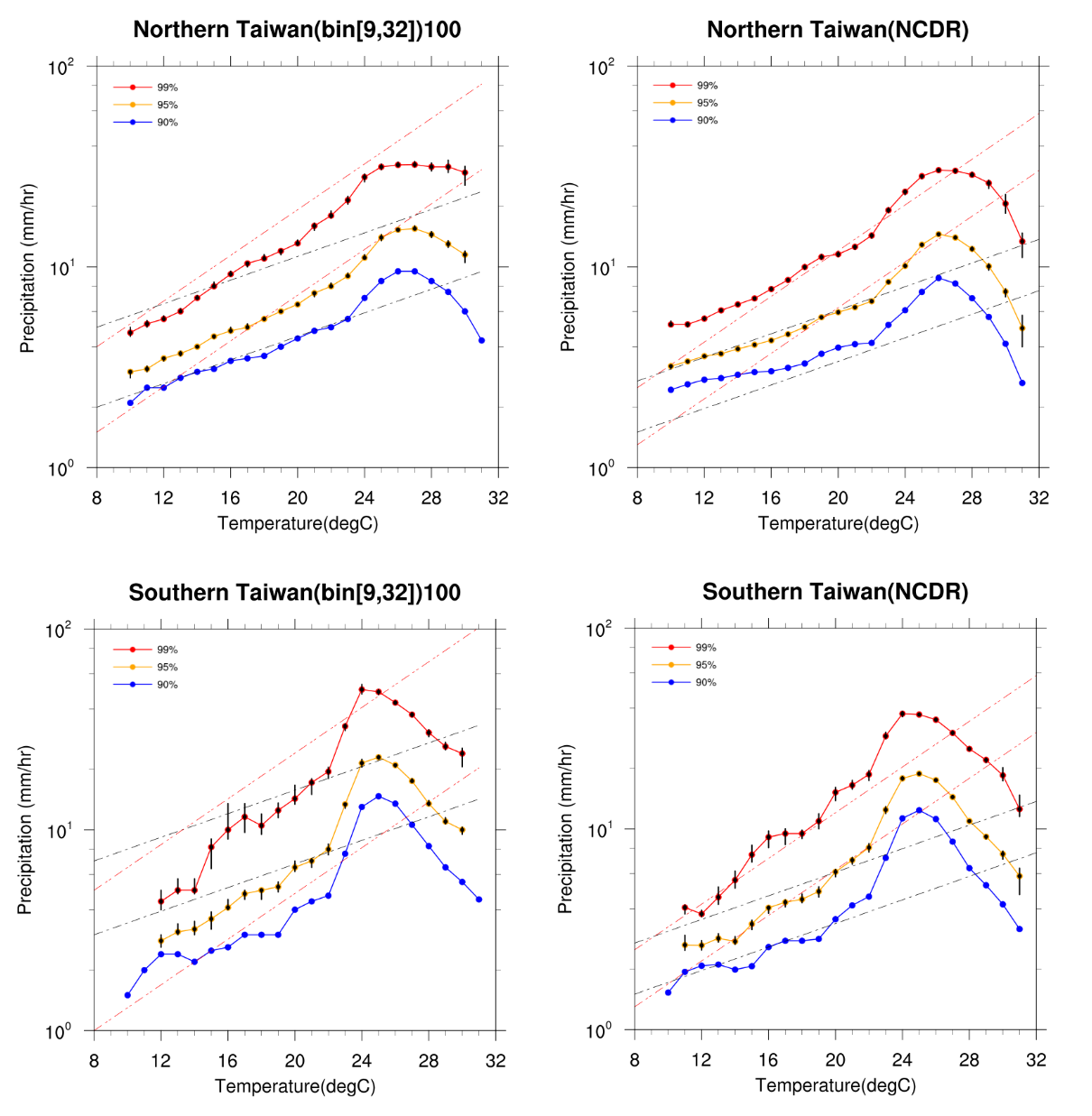 The behavior of NCDR data is roughly similar to weather station data

In northern Taiwan, 90th percentile is smaller than C-C  for a lower temperature range

NCDR have some underestimation of the precipitation for heavy rainfall in southern Taiwan
PART B

Observed relationships between

Daily Mean Temperature and Extreme “Daily” Precipitation
 
from CWB stations and TCCIP 5km grid
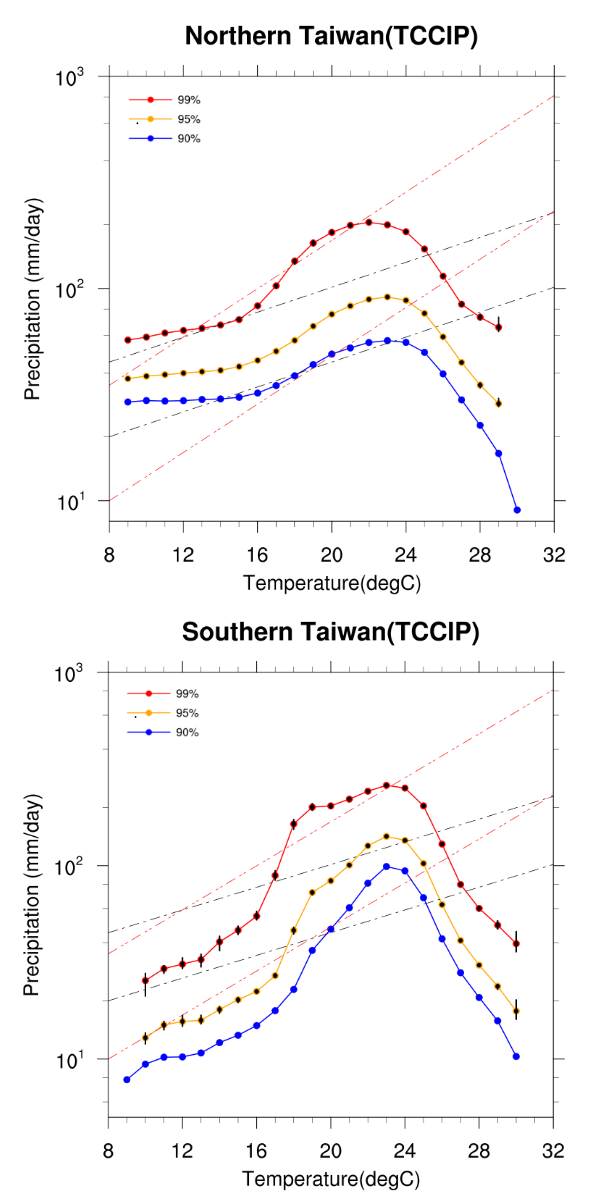 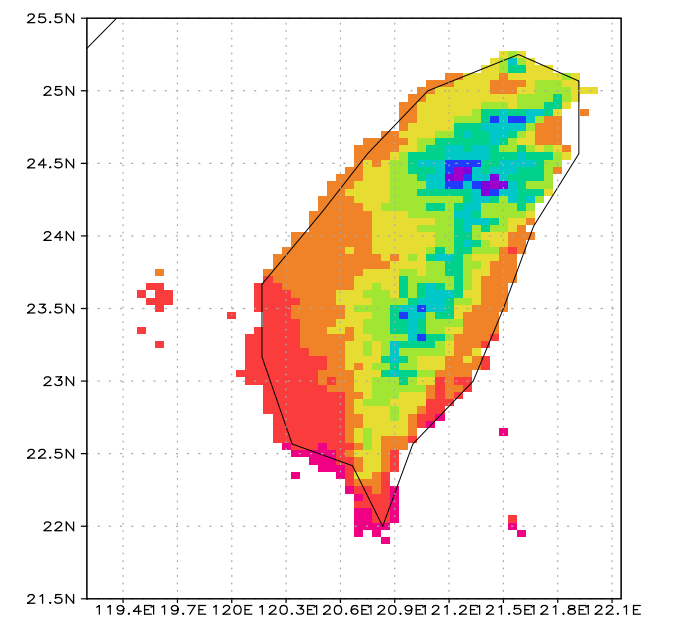 The time series of the individual grid points are pooled to obtain one data set and the different percentiles of the distribution are computed
Lon:120.9~121.8Lat:24.75~25.2Total Grid:190
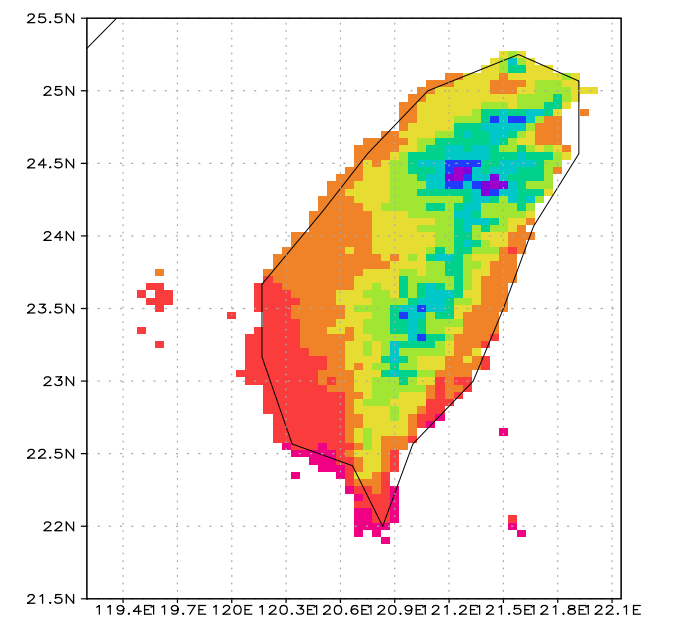 Lon:120.65~120.9
        /120.25~120.6Lat: 22~22.45/22.5~23Total Grid:148
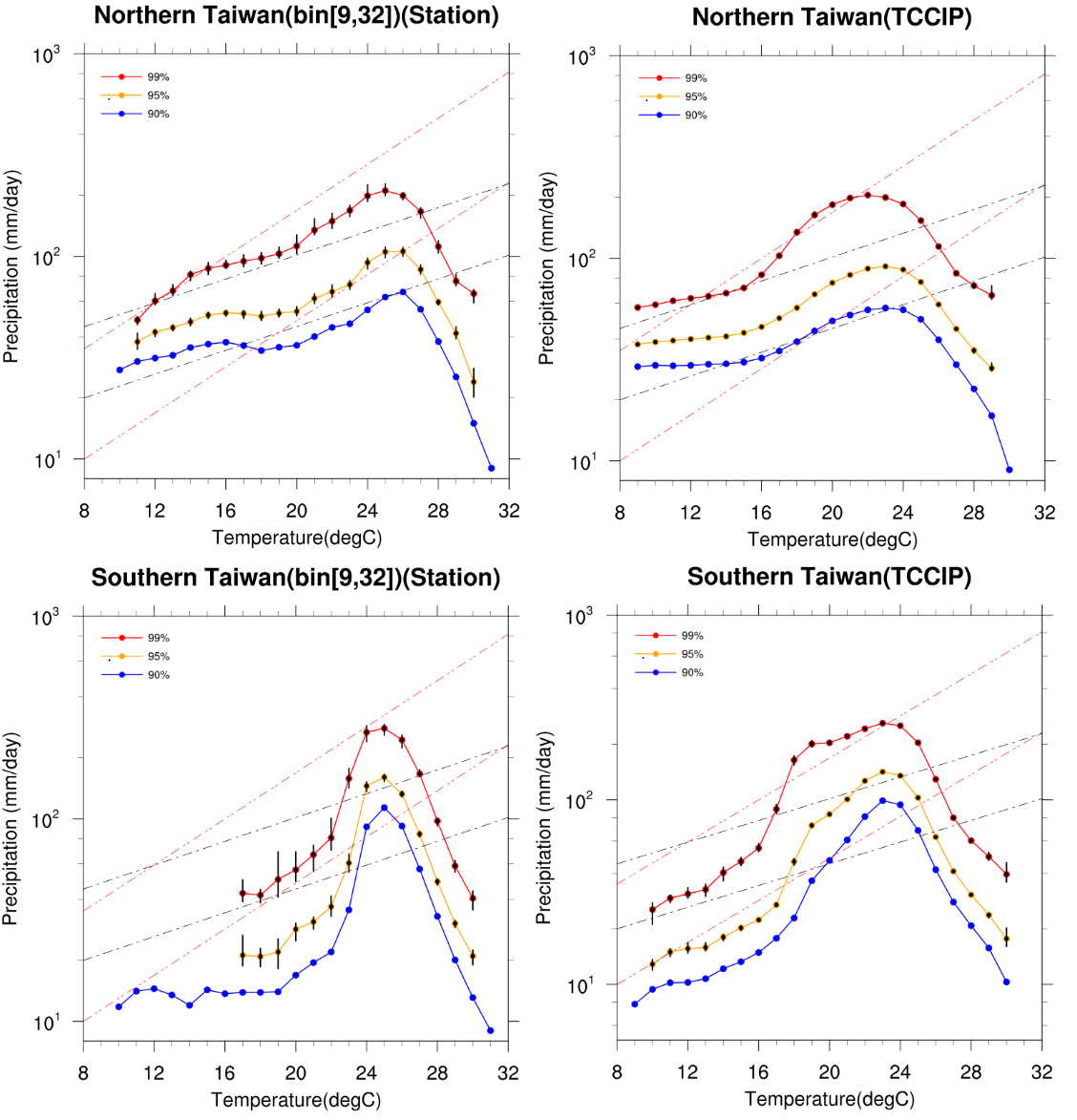 The event time scale has an 
    important influence on the scaling 
    relationship , showing lower scaling 
    rates for daily durations
    (Especially lower temperature)
    Compared with hourly intensities, 
    the daily intensities have a less well-
    defined scaling behavior 

Super C-C relation is not vanished for daily durations

Lower temperature in northern, scaling appears to be lower than C-C
PART C

Observed relationships between

Daily Mean Temperature and Hourly Relative Humidity

from CWB stations
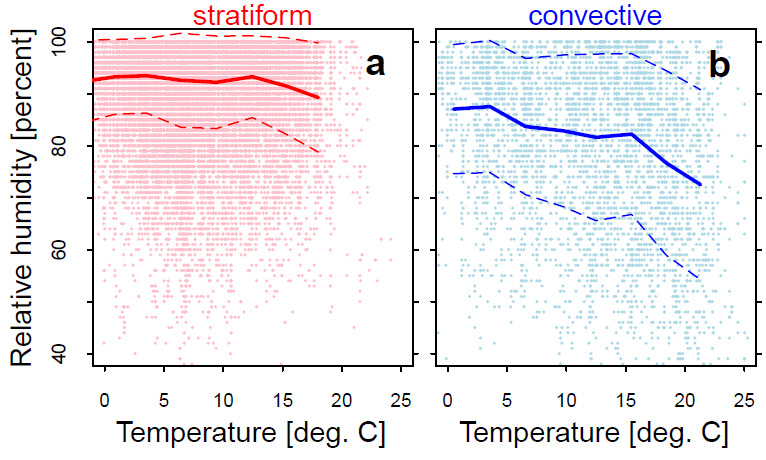 Relative humidity(RH) as a function of the temperature
in South Western Germany [Berg and Haerter, 2013]

Try to repeat Dr.Berg analysis to RH from our CWB stations

Red soild line indicates the mean of RH for each bin
in Northern Taiwan
Blue dash line is in Southern Taiwan

Below 26°C RH remains approximately the same
Decrease in RH at high temperature
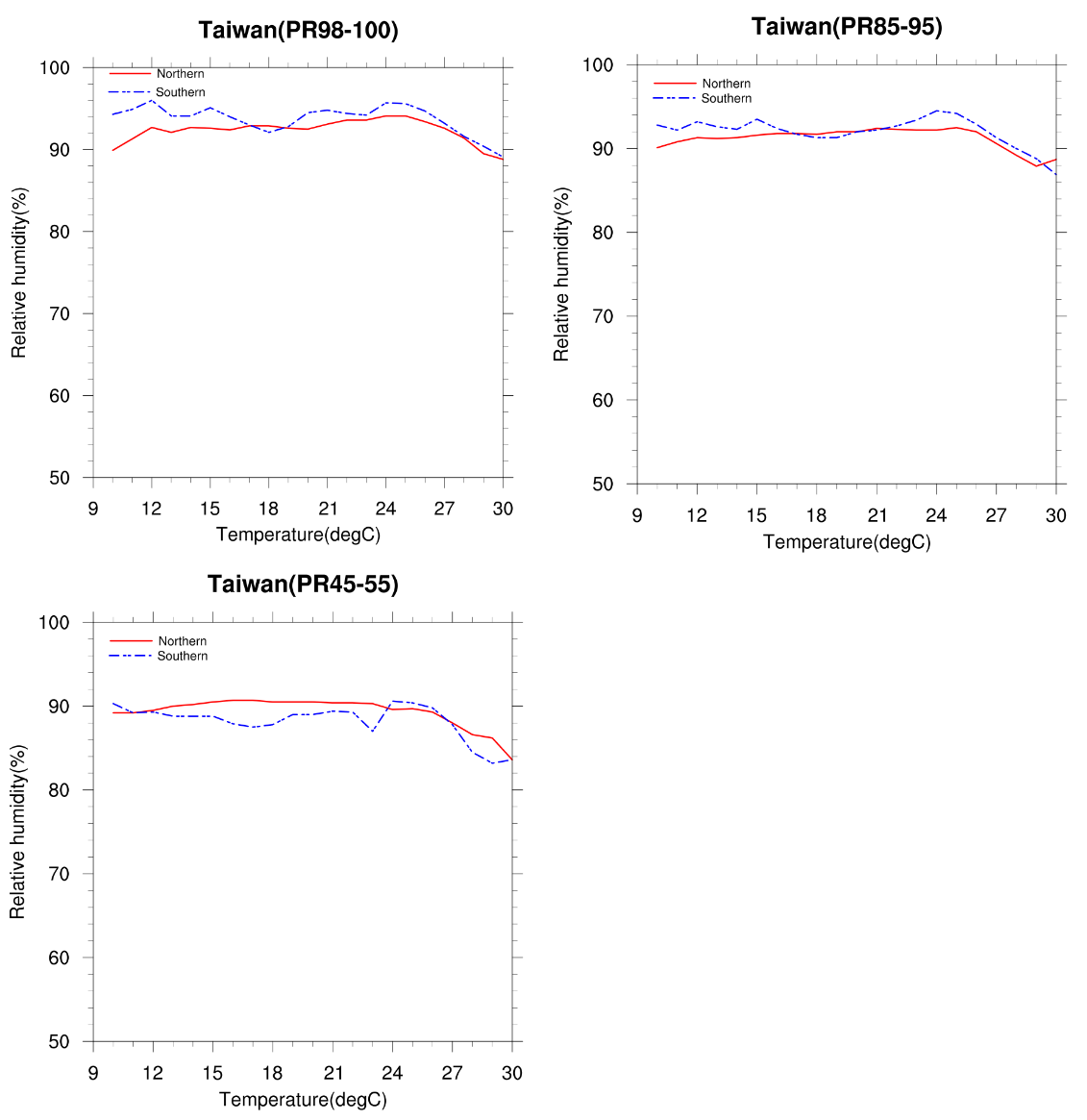 I think the mean of RH for each bin    
     can not represent RH in higher    
     percentile

In order to demonstrate the dependency of RH on temperature in high-percentile situation, I extended the scope of data selection when I was calculation the mean RH, such as for 99th percentile, I calculated +/- 1%, however, for 90th  percentile, 
     I calculated +/- 5% instead
Relative humidity does not change considerably in the 
     transition between C-C relation and super C-C relation 

RH in southern(25°C) is early slightly decrease than northern(26°C)
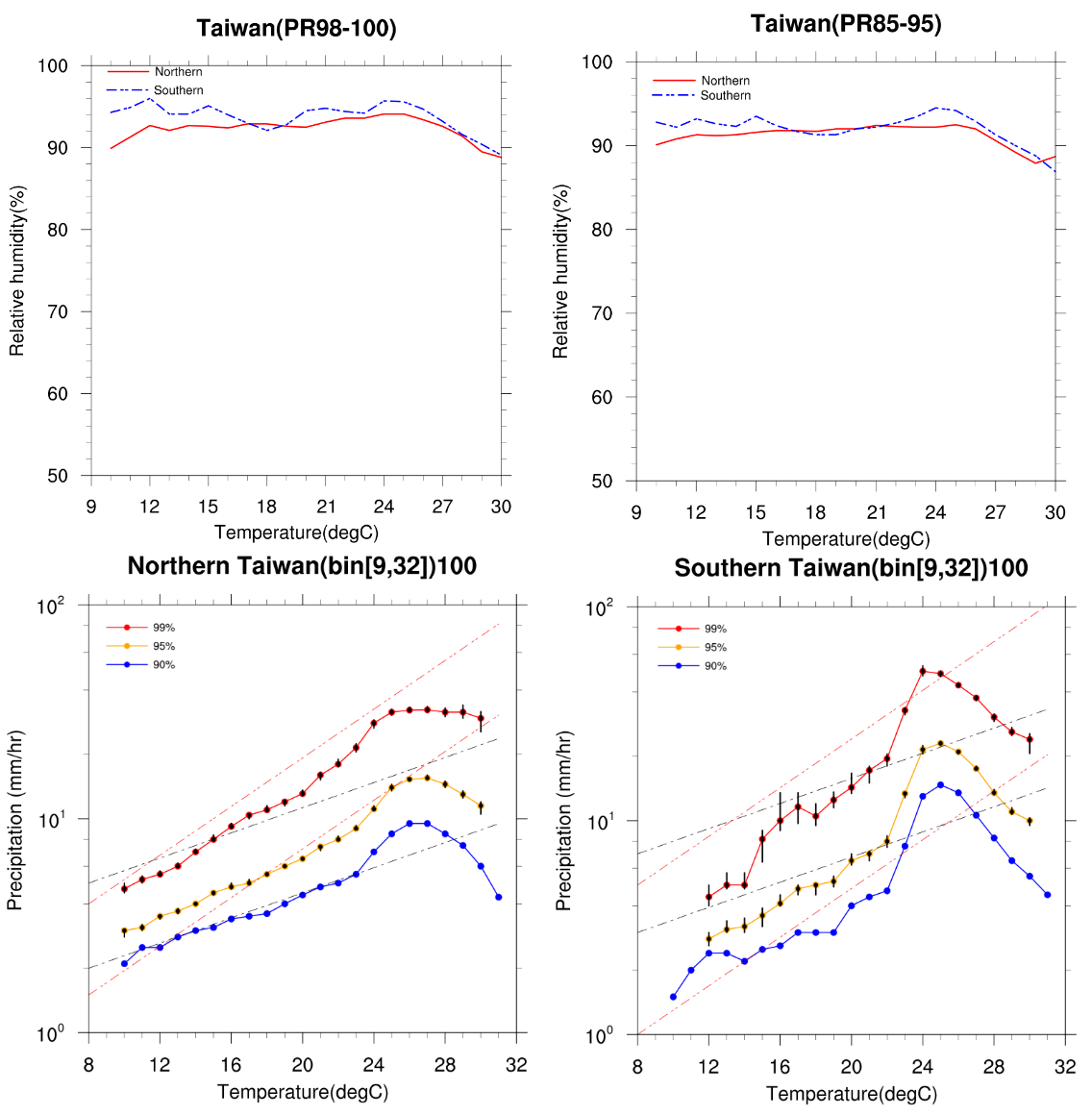 Relative humidity
   approximately decreases 
   5% above 26°C. Although 
   the rainfall intensity has   
   declined , it is much higher 
   than 5% ,indicating that 
   the negative scaling at high 
   temperatures is not only 
   related to the decreasing of 
   moisture availability and 
   may be related to large 
   scale atmosphere 
   conditions changing.
Results
There are many types of weather system associated with extreme rainfall in 
   Taiwan , including typhoon , frontal system(especially MCS) , and convective   
   afternoon rainfall(CAR). These events are mainly strong convective events    
   (special cases) so there is no typical behavior as mid-latitude regions
   (dominated by baroclinic systems).

Our discussion about the scaling relation is not emphasizing the dynamic 
   effect compared with the thermodynamic effect . Changes in the atmospheric   
   large scale motions , rain types , and the dynamics of the clouds also play a 
   vital role in extreme events discussion.
Results
NCDR have some underestimation of the temperature dependency .
   Even so , NCDR and TCCIP are still a good simulation of the station data.

The two transition are very interesting issue for extreme precipitation
   discussion . Especially negative scaling for higher temperature.
   (No scientists can give good reason to explain this behavior)
Future work
From a dynamic point of view, including atmospheric stability or 
   vertical velocity omega to discuss the two transition in extreme 
   precipitation. (Take Lenderink, G. et al. (2017) as a reference )

 Find out the time and place of extreme rainfall events and select
   special cases such as CAR and typhoon events and discuss 
   the dependency of extreme precipitation intensity on temperature.
   I will follow Wan-Ru Huang et al.(2016) about the CAR definition.
Reference
Berg, P.,C.Moseley, and J. O. Haerter (2013), Strong increase in convective precipitation in response to higher temperatures
Hardwick-Jones, R., S. Westra, and A. Sharma (2010), Observed relationships between extreme sub-daily precipitation, surface temperature and relative humidity
Lenderink, G. et al. (2017) , Super-Clausius–Clapeyron Scaling of Extreme Hourly Convective Precipitation and Its Relation to Large-Scale Atmospheric Conditions
Lenderink, G., H. Y. Mok, T. C. Lee, and G. J. van Oldenborgh (2011), Scaling and trends of hourly precipitation extremes in two different climate zones – Hong Kong and the Netherlands
Lenderink, G., and E. van Meijgaard (2010), Linking increases in hourly precipitation extremes to atmospheric temperature and moisture Changes
Lenderink, G. and E. van Meijgaard, E (2008), Increase in hourly precipitation extremes beyond expectations from temperature changes
S. Westra et al.(2014), Future changes to the intensity and frequency of short - duration extreme rainfall
Wan-Ru Huang et al. (2016) , Summer Convective Afternoon Rainfall Simulation and Projection Using WRF Driven by Global Climate Model. Part I: Over Taiwan